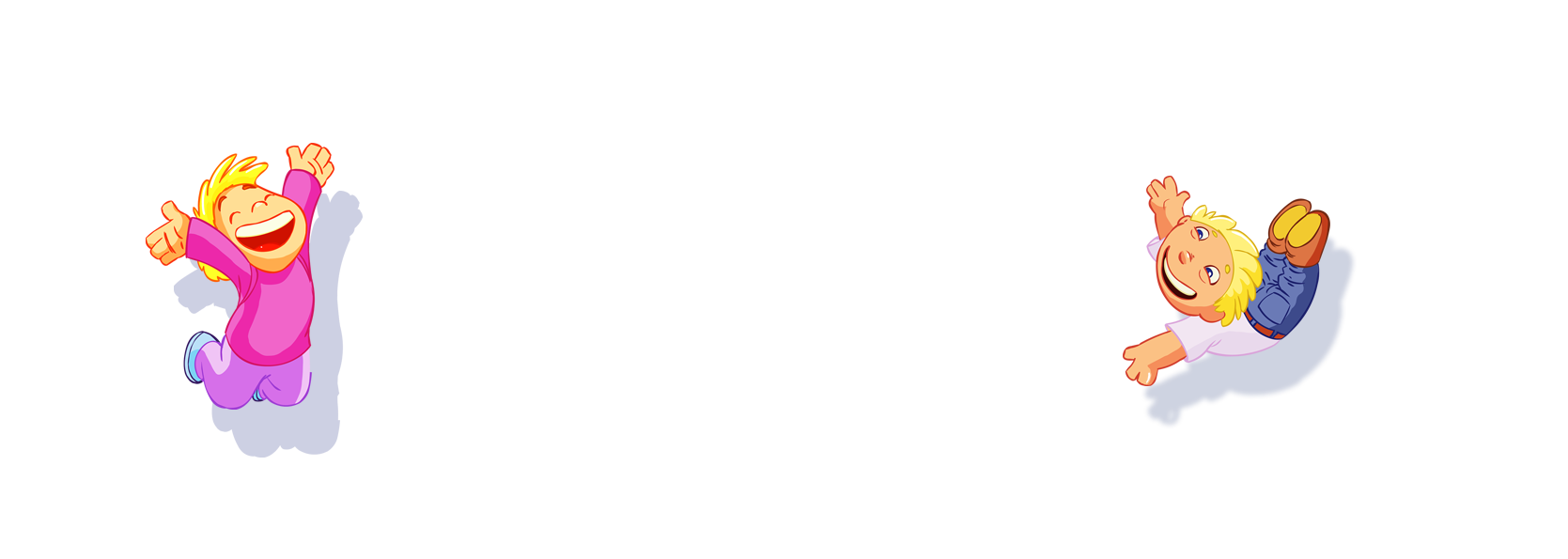 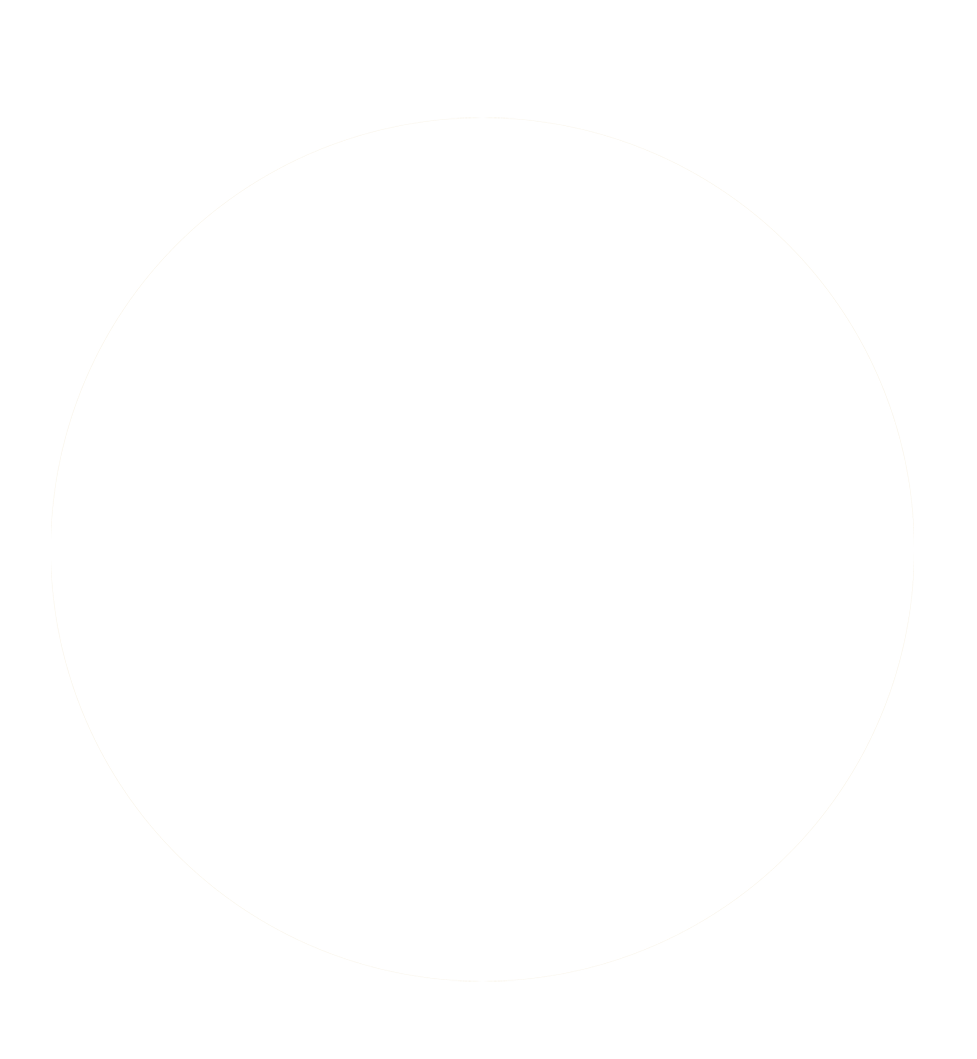 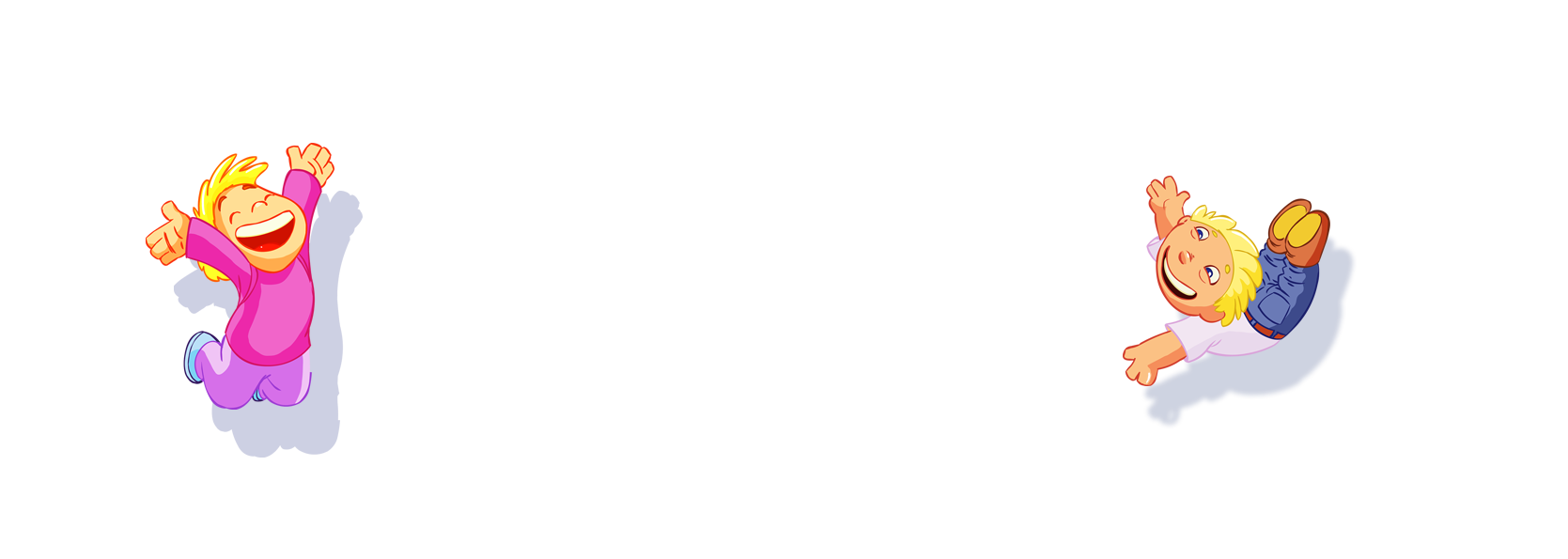 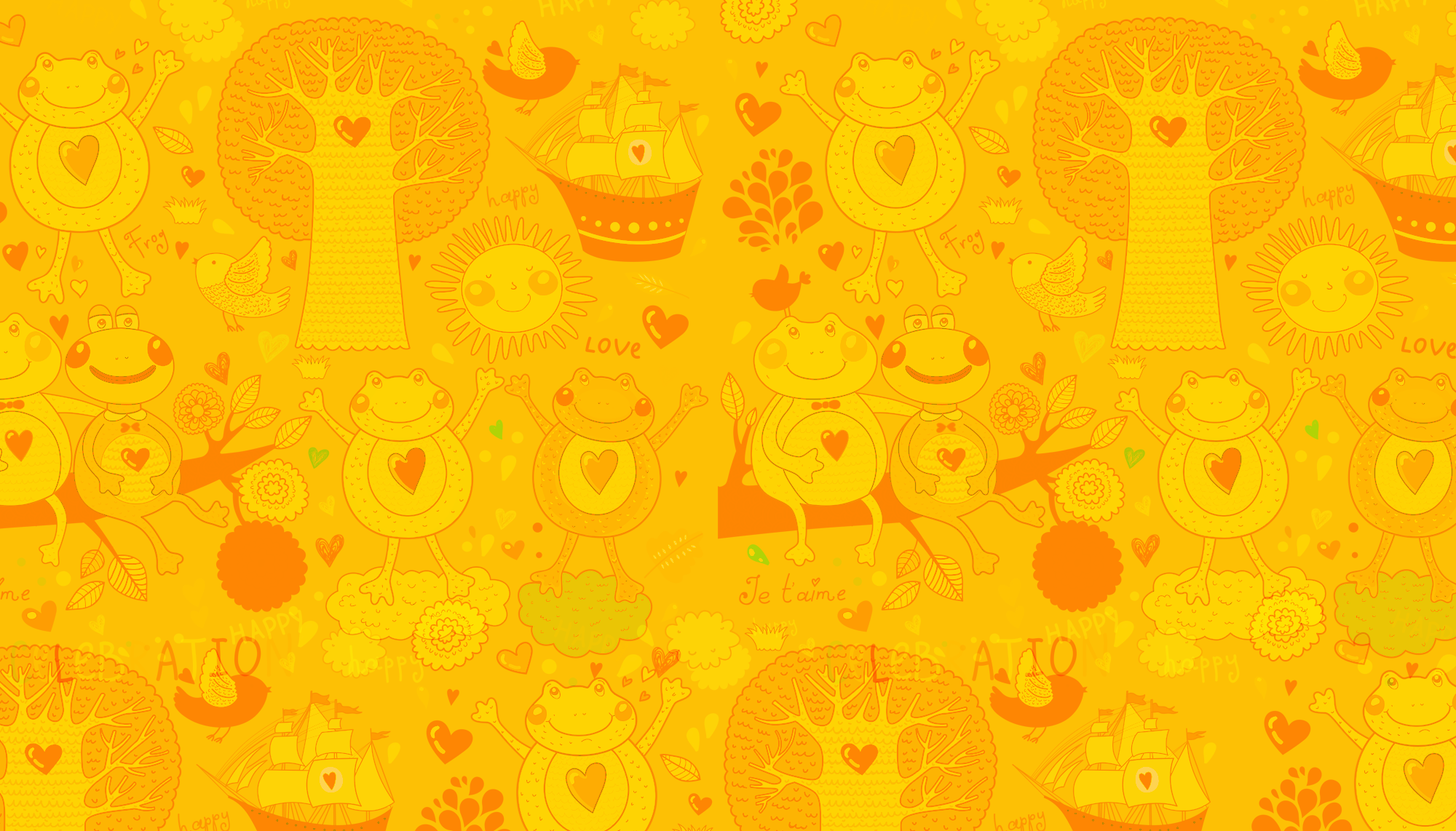 PHÒNG GD & ĐT QUẬN LONG BIÊN
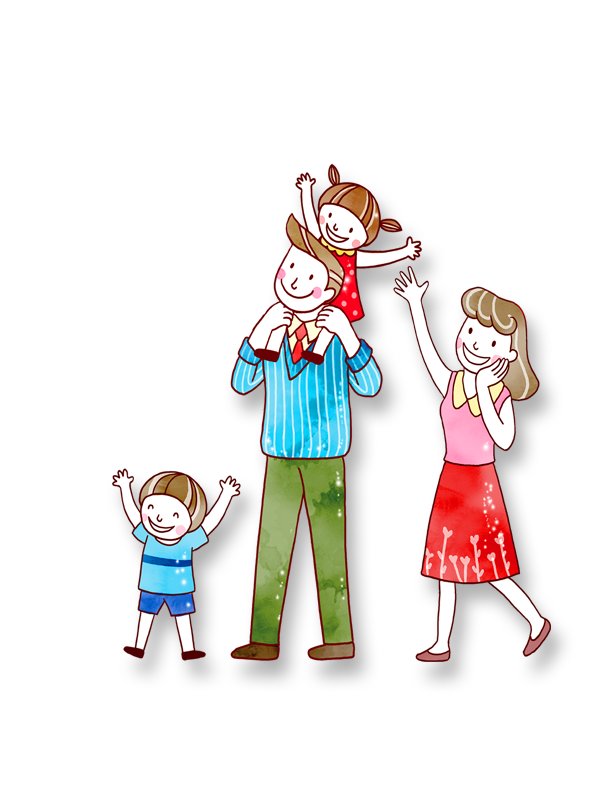 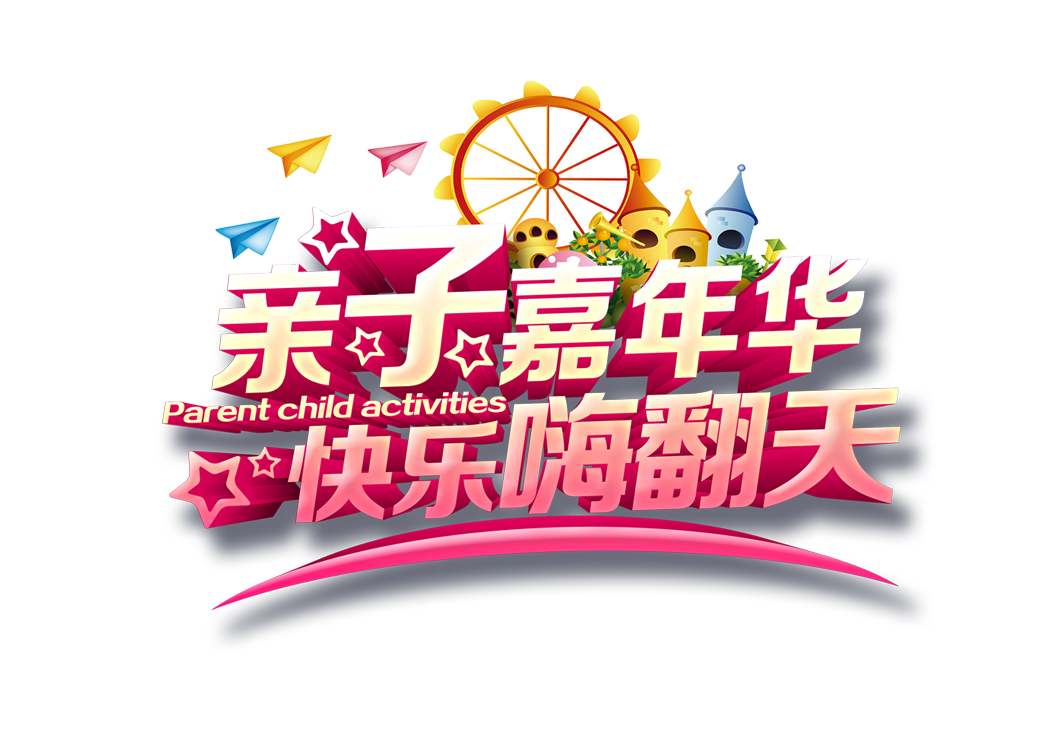 CHÀO MỪNG CÁC THẦY, CÔ GIÁO VÀ CÁC EM 
ĐẾN VỚI TIẾT HỌC
TIẾNG VIỆT
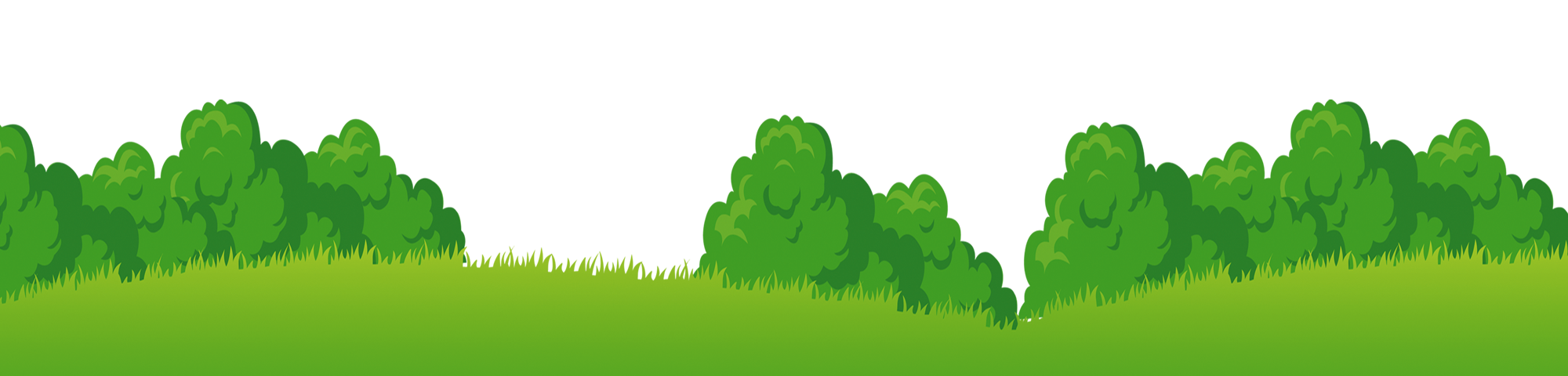 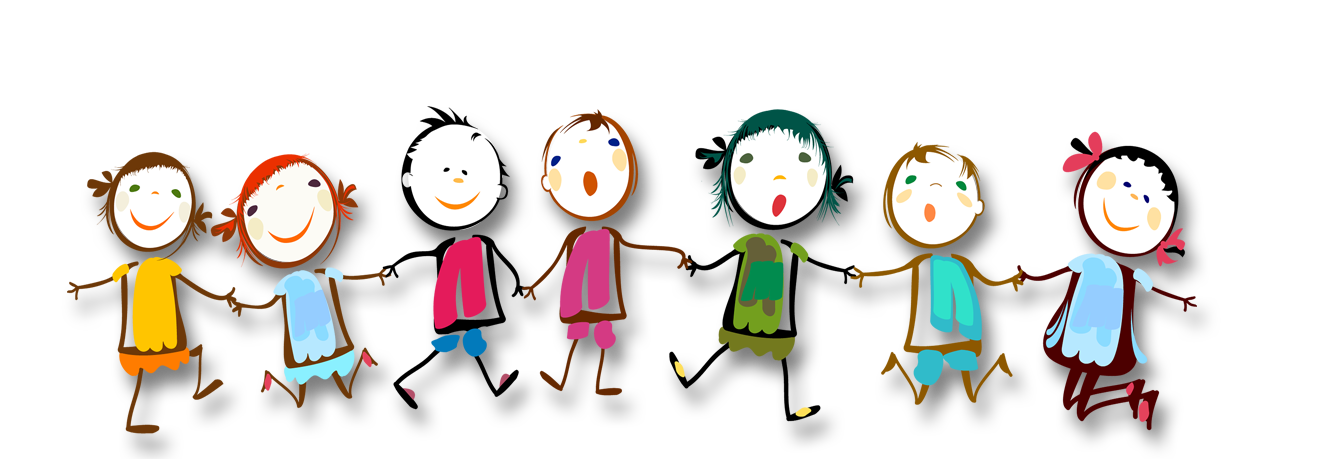 y tá
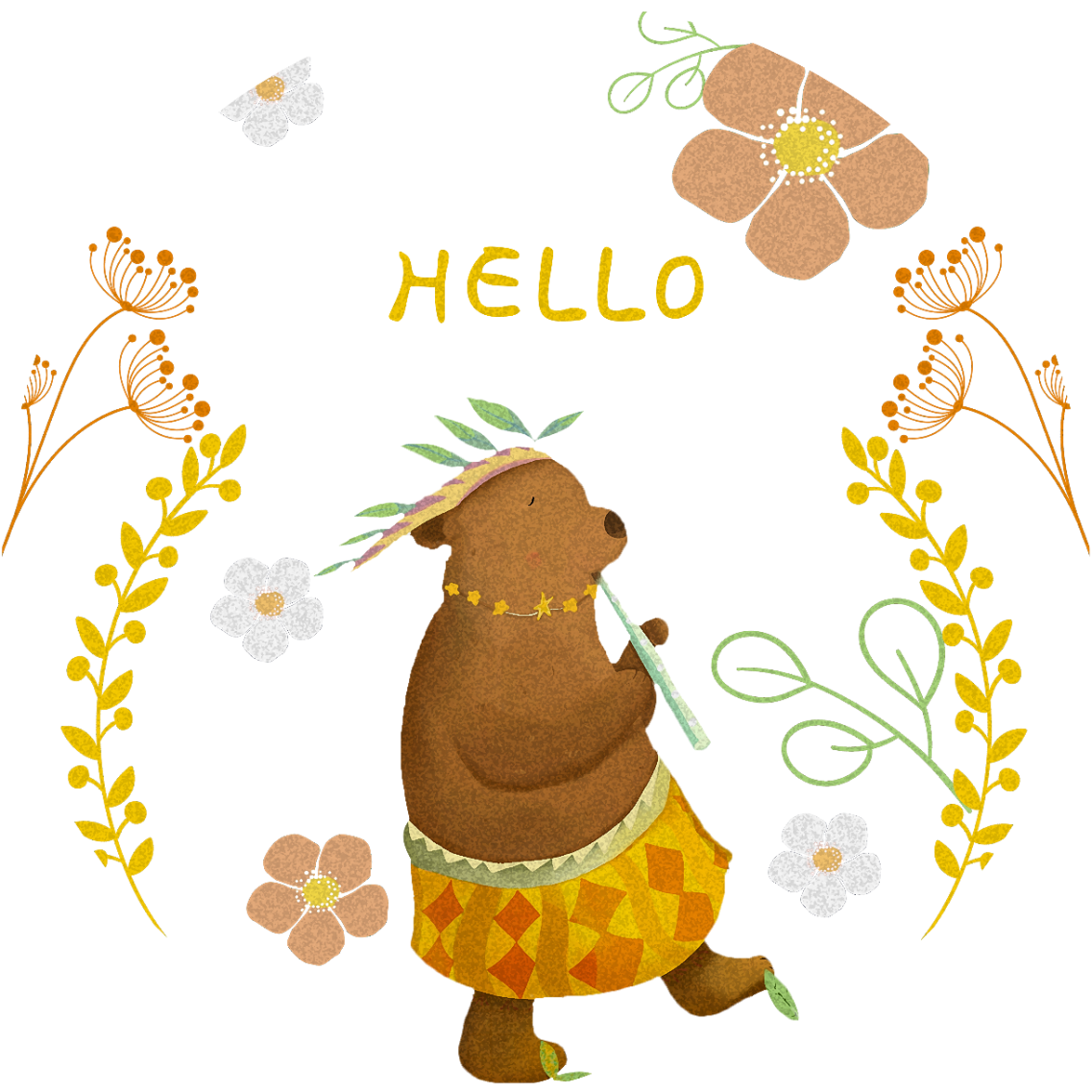 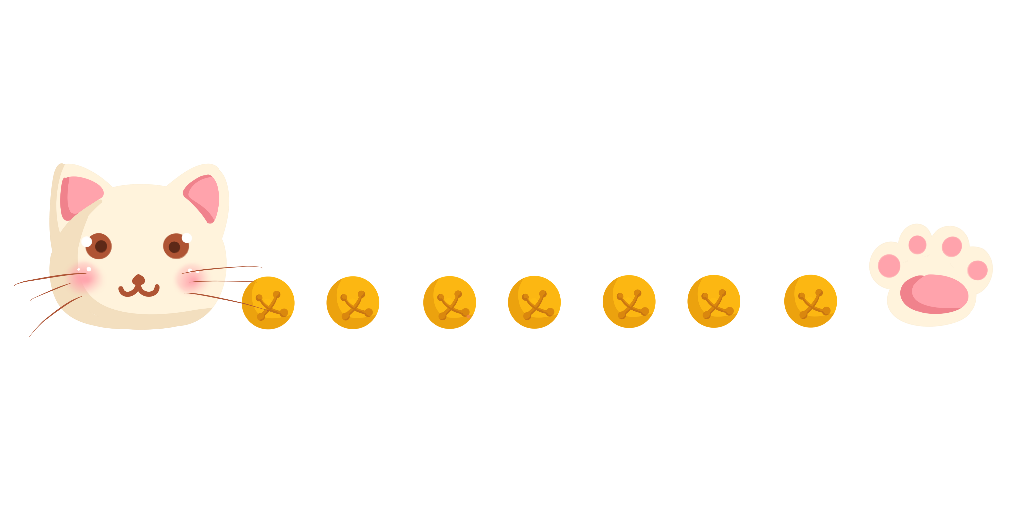 KHỞI ĐỘNG
đá quý
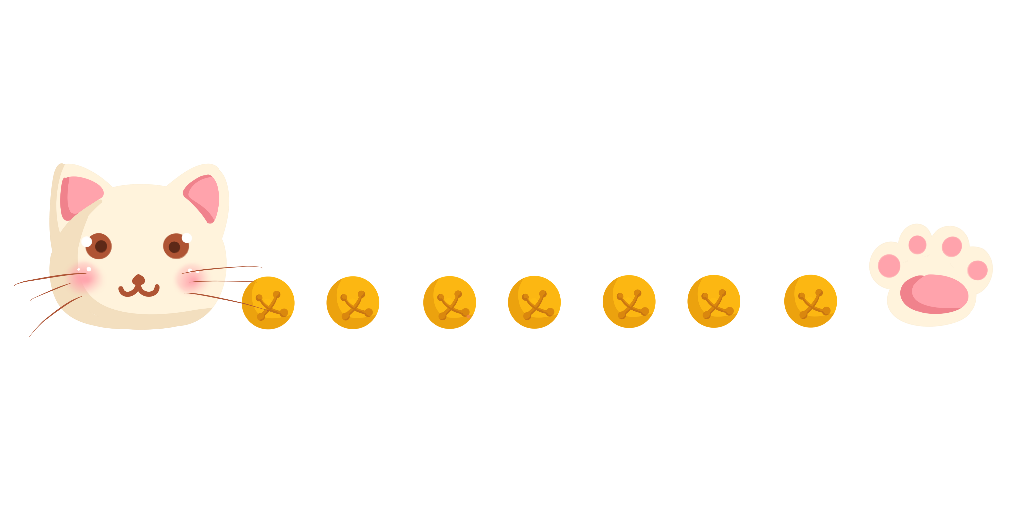 dã quỳ
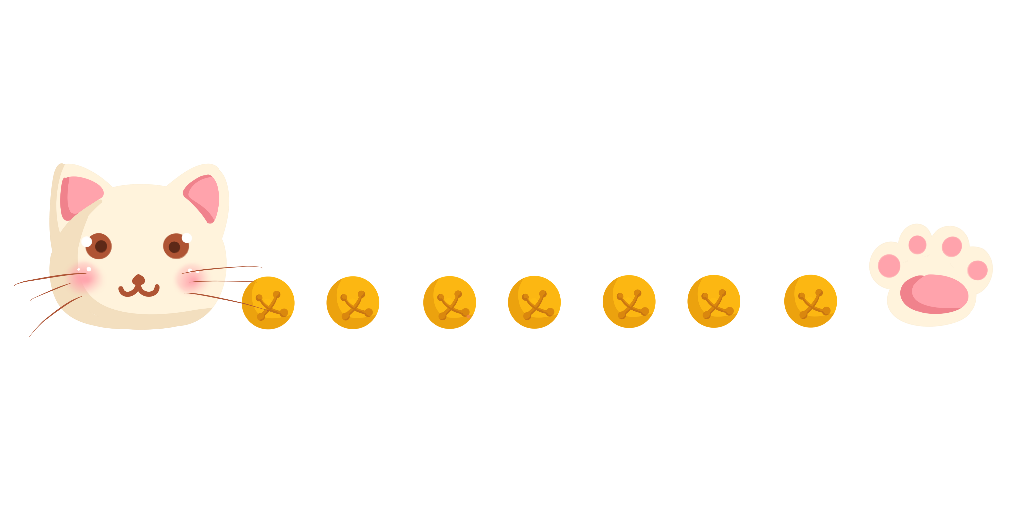 quỹ
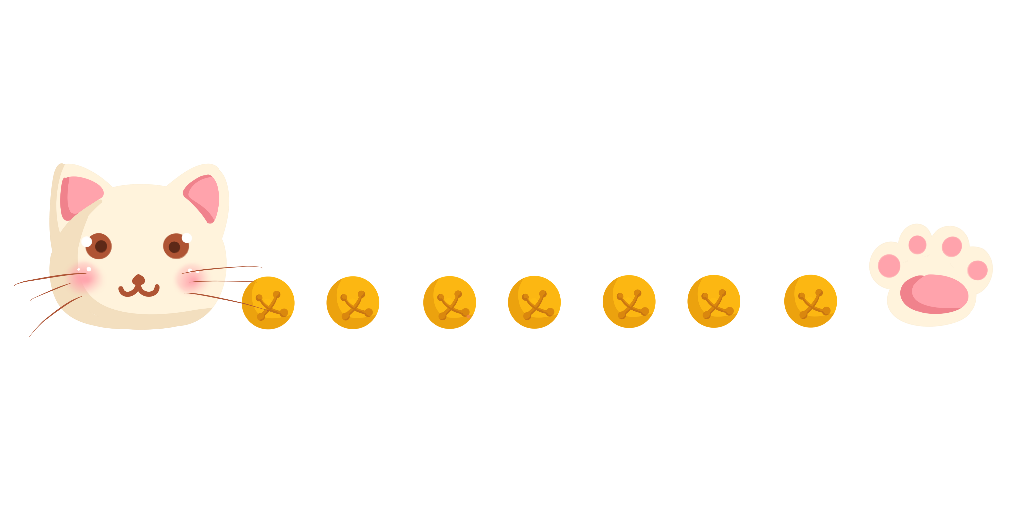 BÀI 29
LUYỆN TẬP CHÍNH TẢ
Phân biệt c với k
1
a. Đọc
cỡ
cọ
cá
cư
cò
cổ
cô
ki
kề
kế
kẻ
kỉ
kẽ
kệ
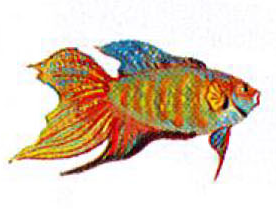 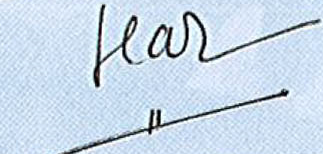 cá cờ
chữ kí
b. Ghi nhớ
ca
a
o
ki
co
i
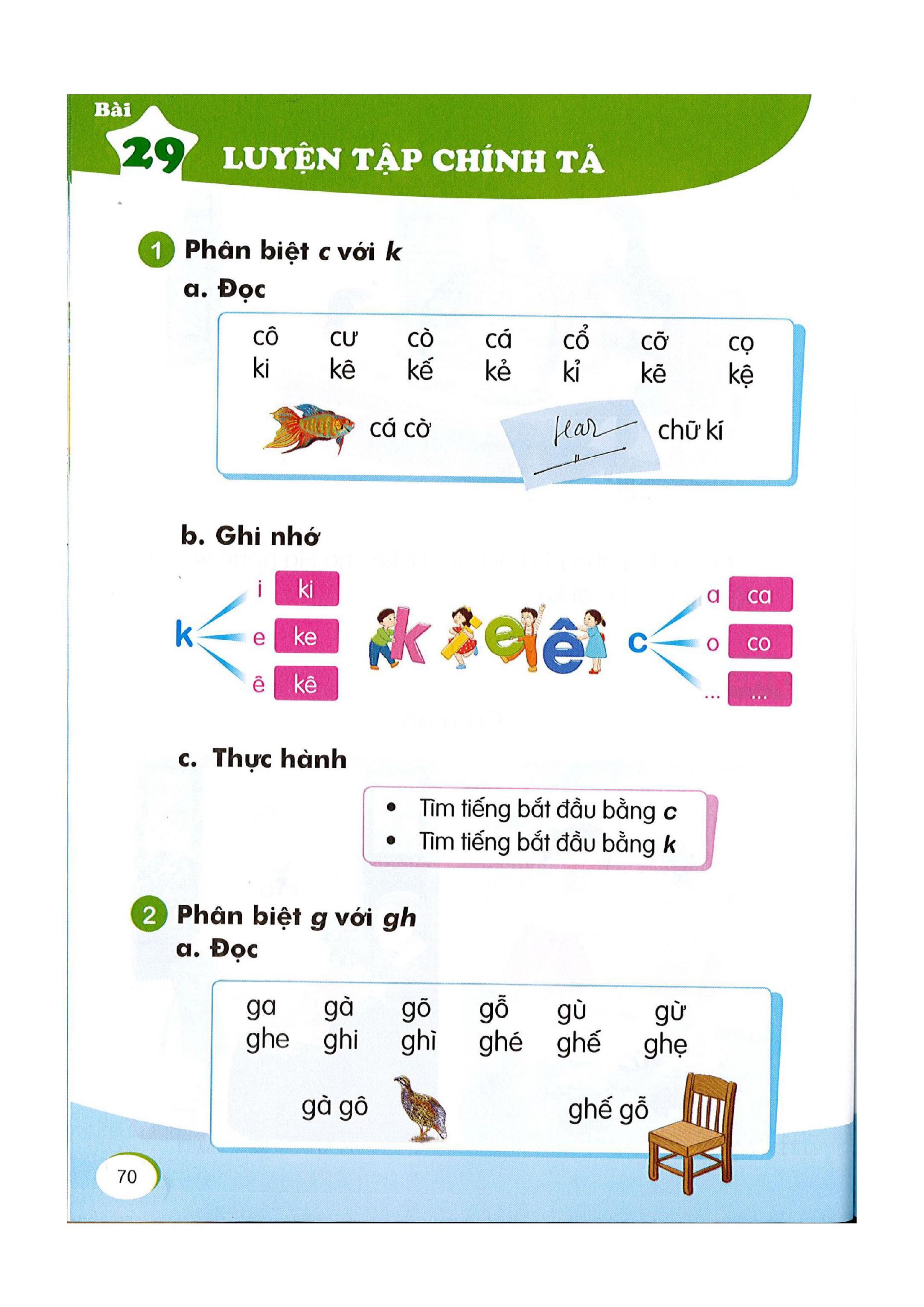 k
c
ô
cô
e
ke
u
cu
ê
kê
ư
cư
….
c. Thực hành
- Tìm tiếng bắt đầu bằng  c
cưa
cua
cô
của
cá
có
- Tìm tiếng bắt đầu bằng  k
kí
ké
kẻ
kệ
kề
Phân biệt g với gh
2
a. Đọc
ga
gà
gõ
gỗ
gù
gừ
ghé
ghi
ghì
ghế
ghẹ
ghe
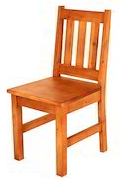 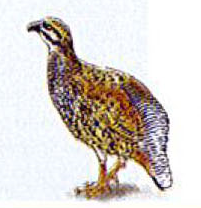 gà gô
ghế gỗ
b. Ghi nhớ
ga
a
ghi
o
i
go
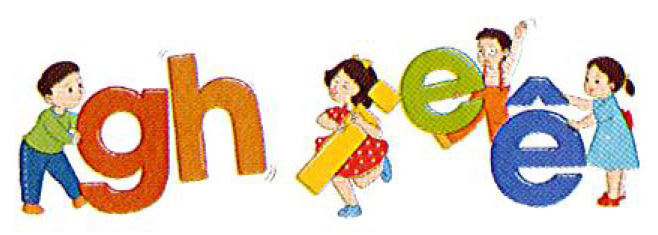 g
gh
e
ghe
ô
gô
ê
u
gu
ghê
ư
gư
c. Thực hành
- Tìm tiếng bắt đầu bằng g
gồ
gò
gù
gà
- Tìm tiếng bắt đầu bằng gh
ghe
ghi
ghê
ghé
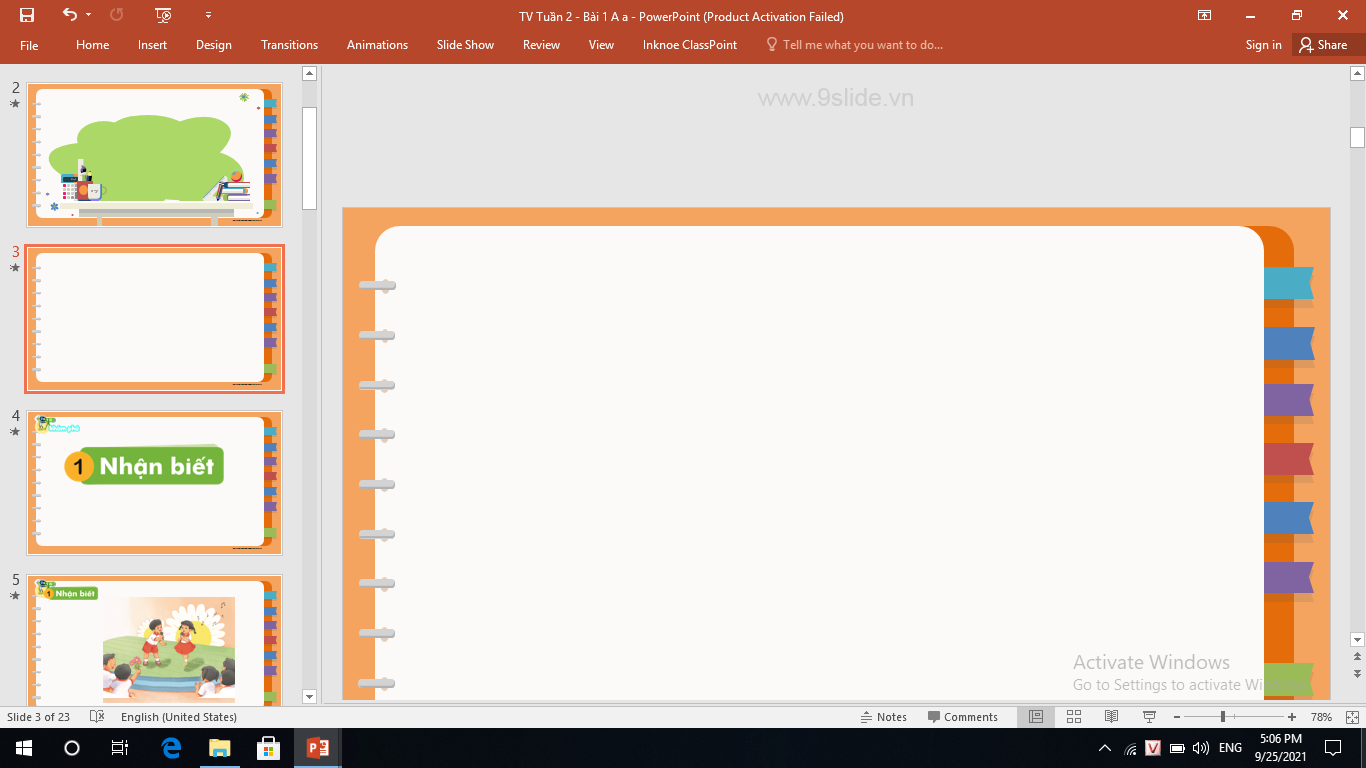 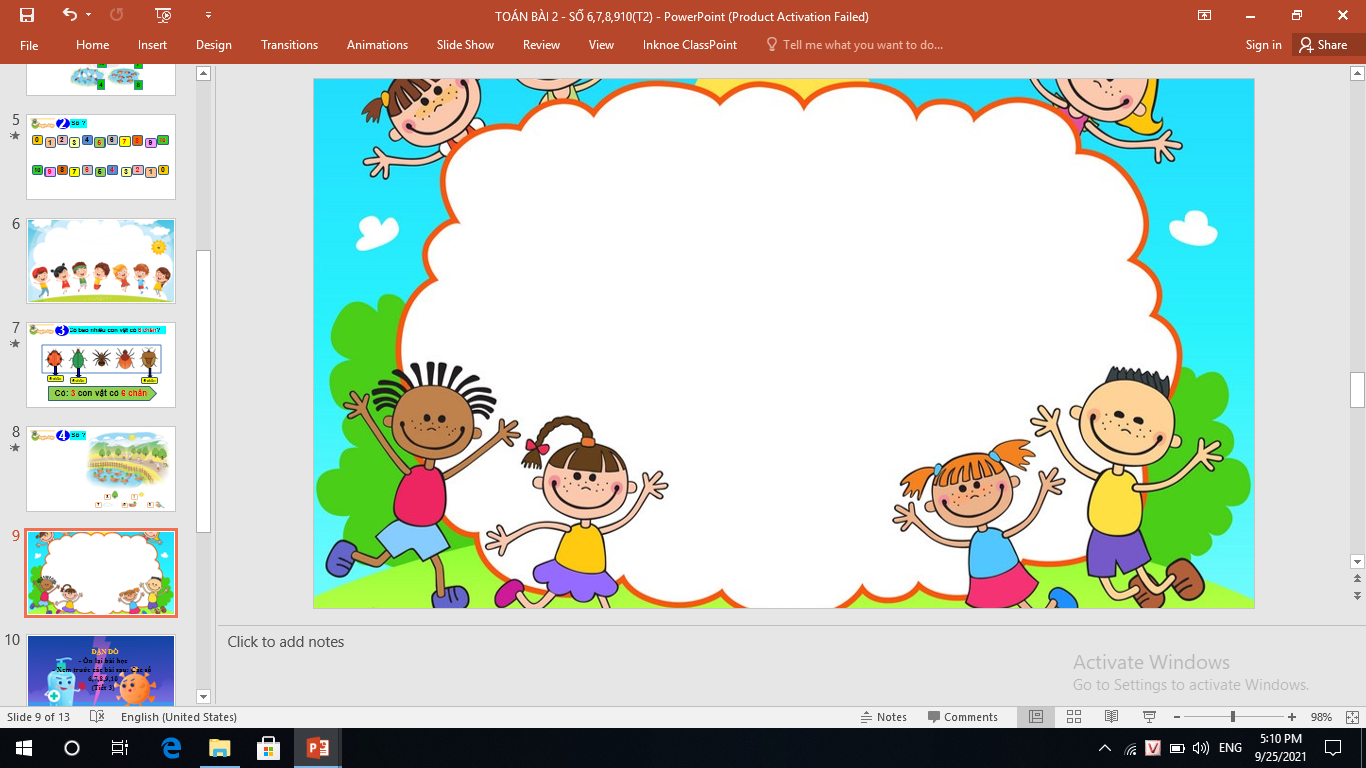 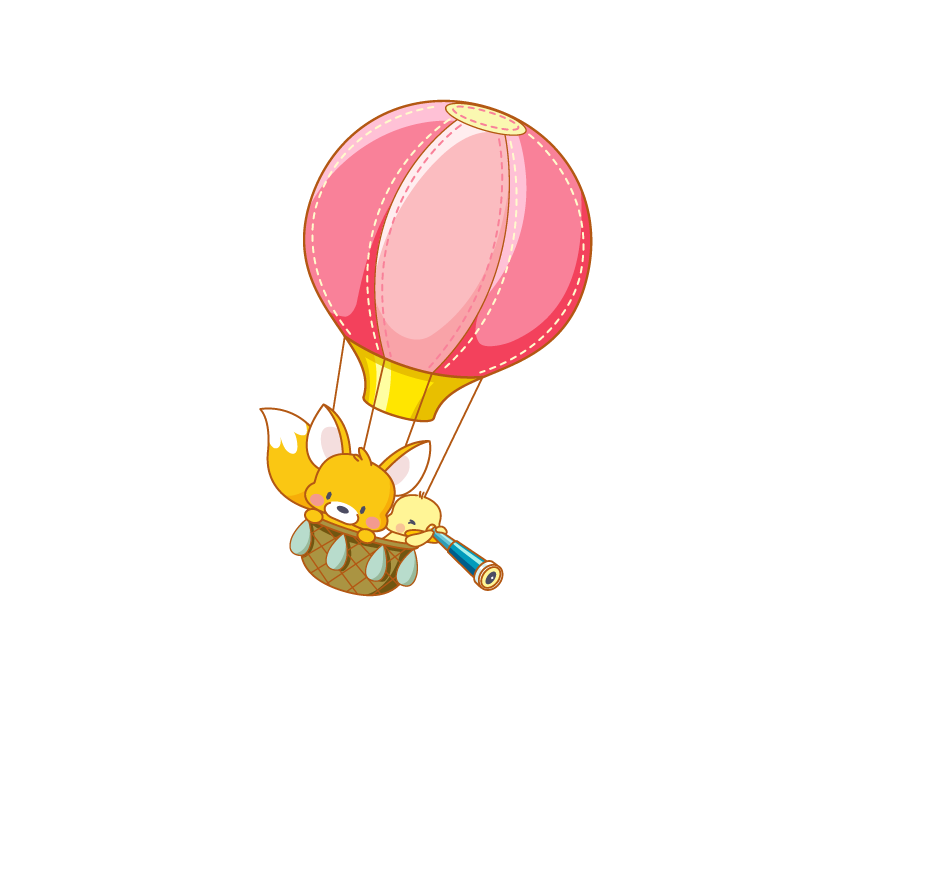 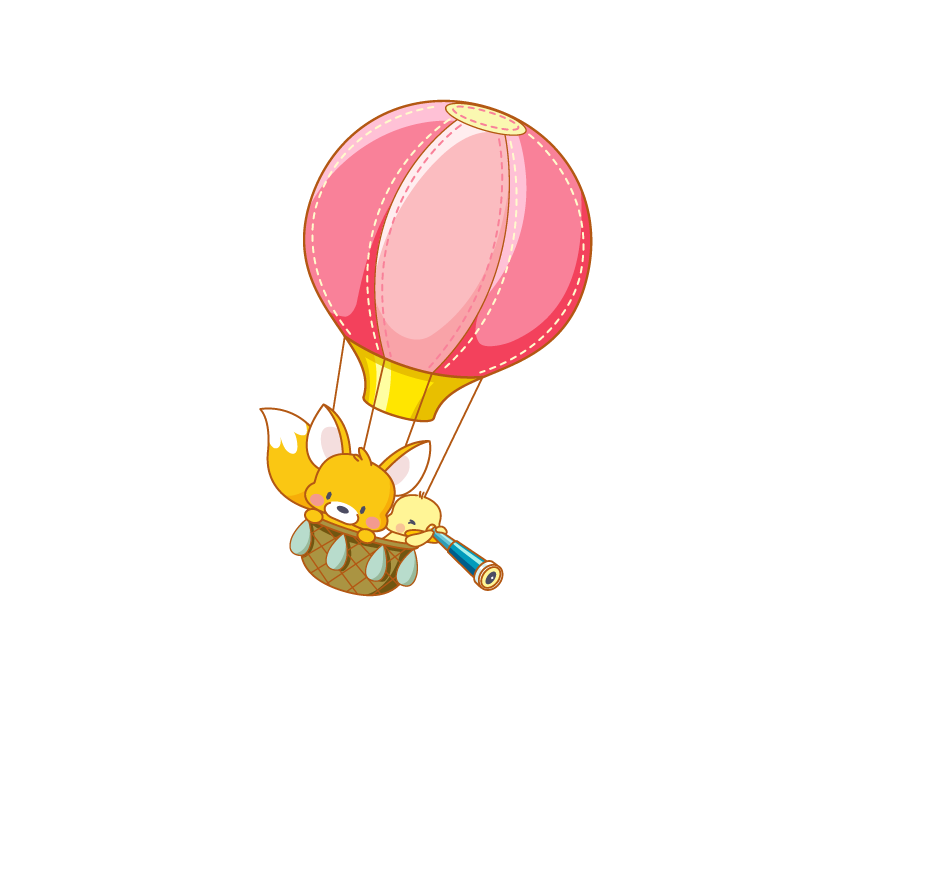 THƯ GIÃN
Phân biệt ng với ngh
3
a. Đọc
ngà
ngô
ngừ
ngủ
ngõ
ngự
nghỉ
nghề
nghe
nghé
nghĩ
nghệ
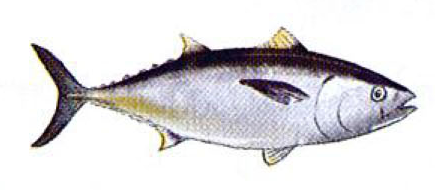 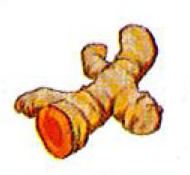 củ nghệ
cá ngừ
b. Ghi nhớ
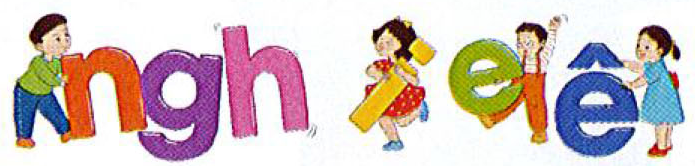 nga
a
ngó
o
nghi
i
ngô
ô
ng
ngh
e
nghe
ngủ
u
ê
nghệ
ư
ngư
c. Thực hành
- Tìm tiếng bắt đầu bằng ng
ngõ
ngủ
ngỏ
ngũ
- Tìm tiếng bắt đầu bằng ngh
nghe
nghệ
nghé
nghĩ
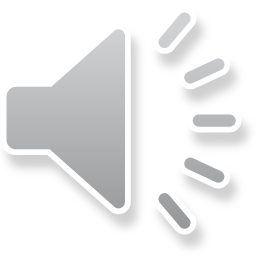 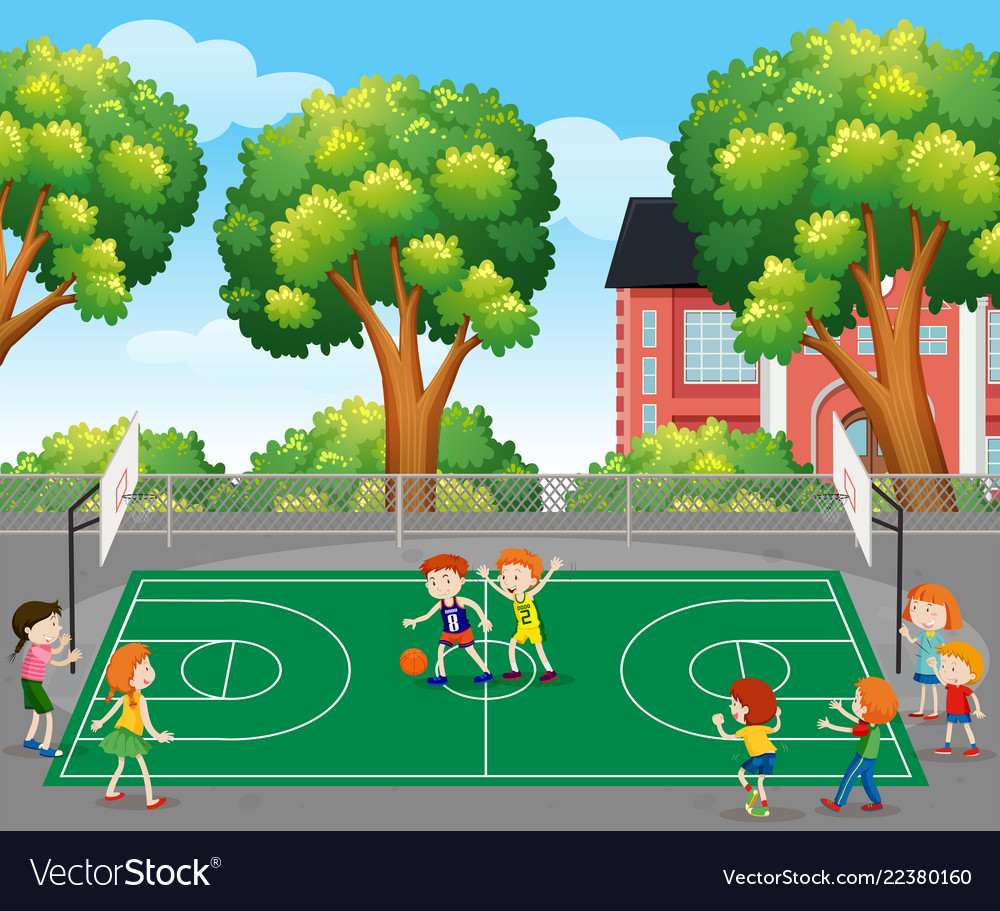 NÉM BÓNG RỔ
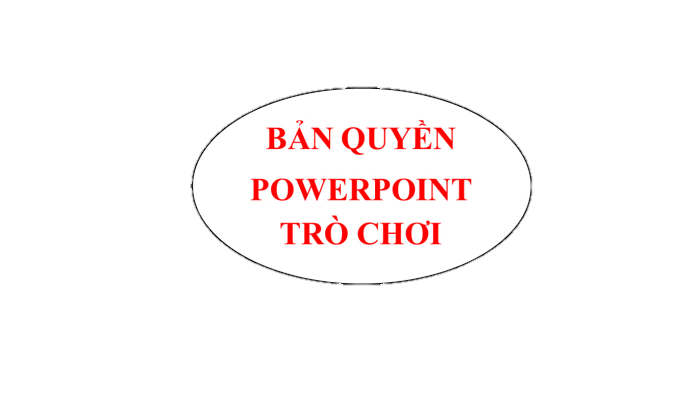 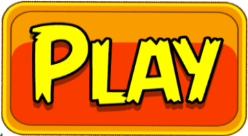 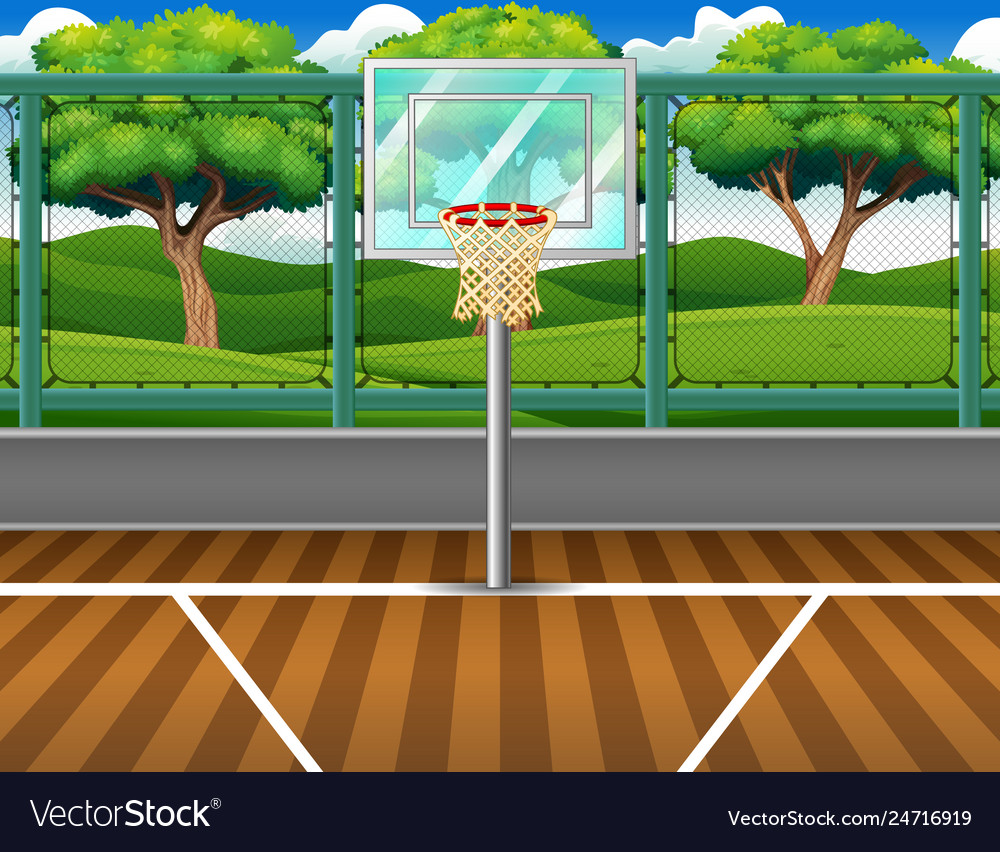 ….i  lễ
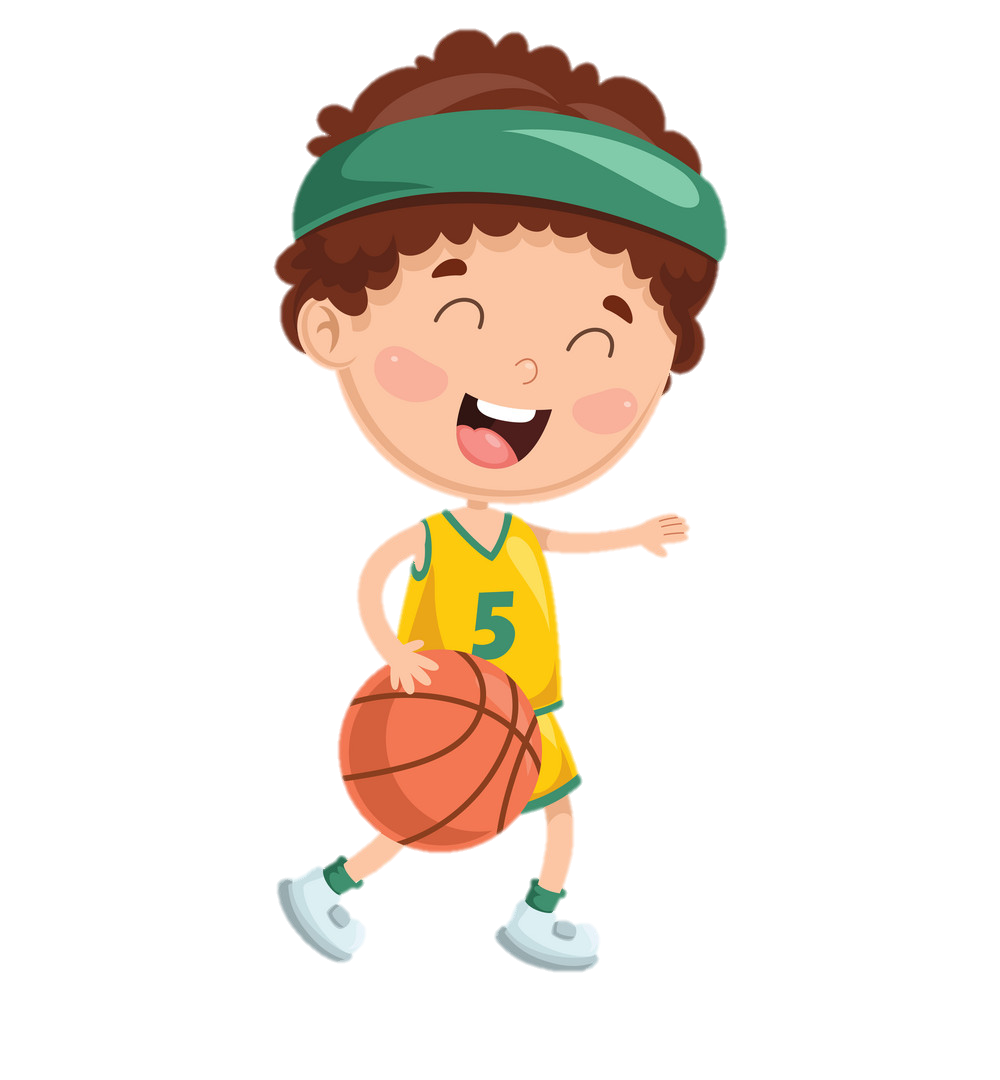 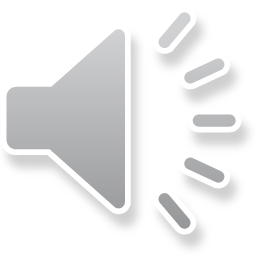 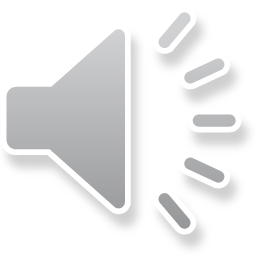 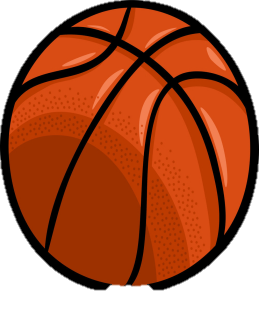 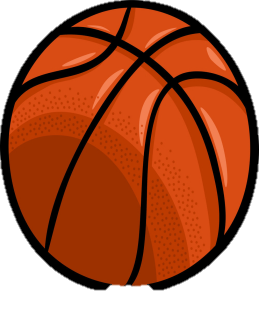 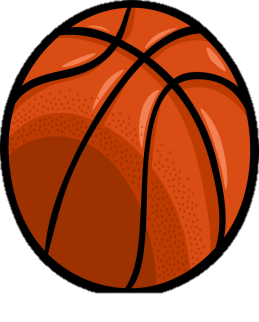 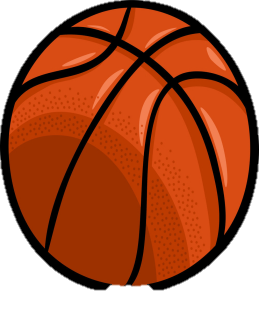 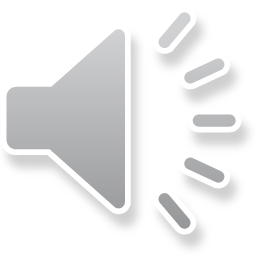 next
ngh
ng
g
gi
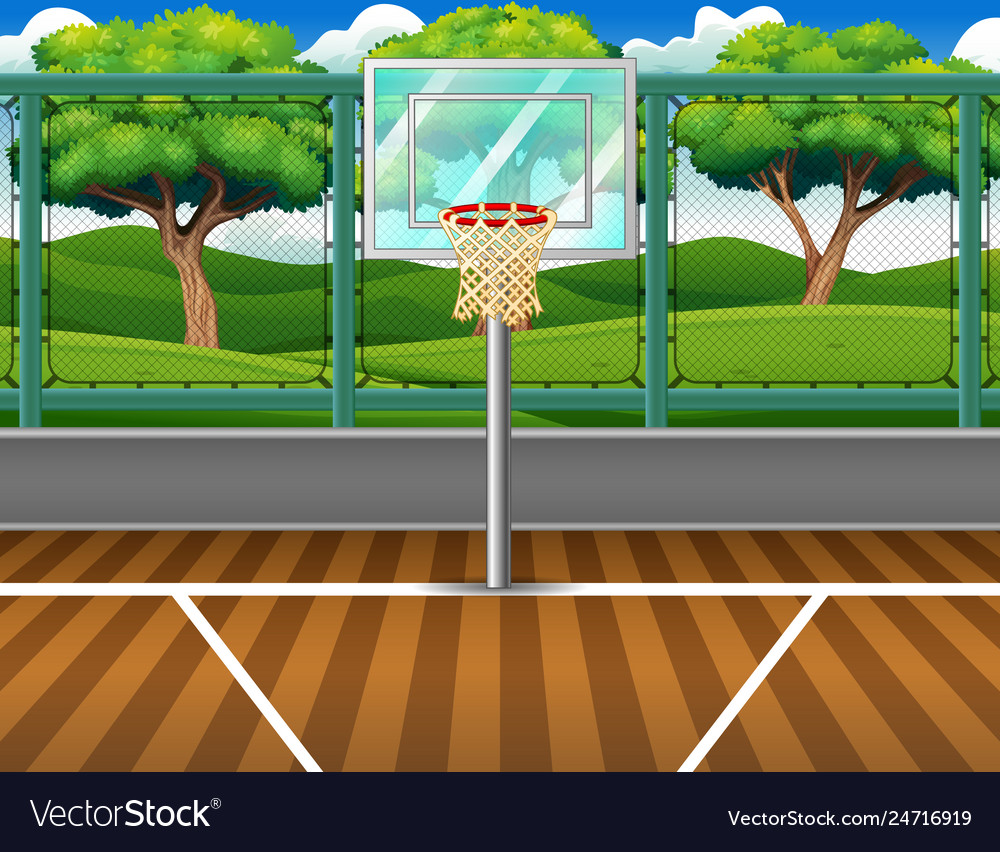 tủ …ỗ
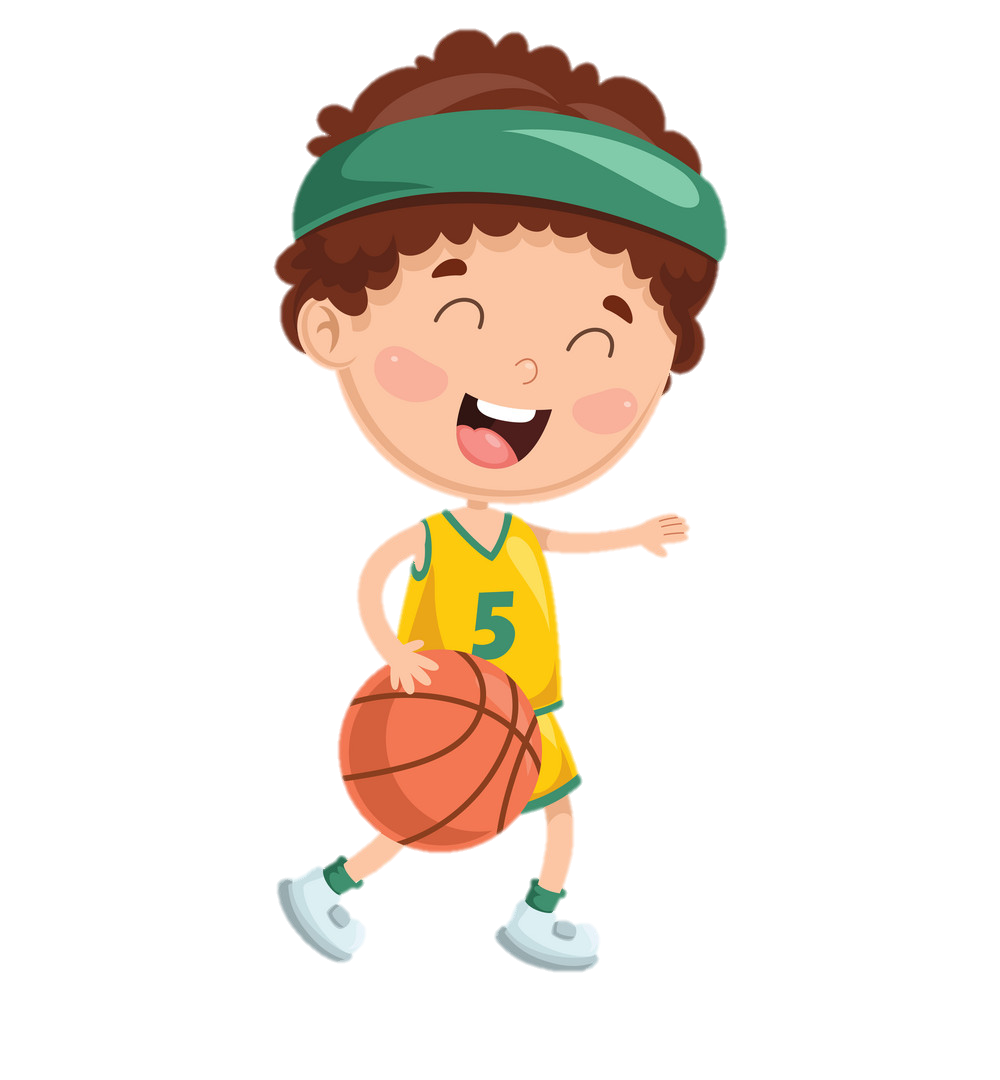 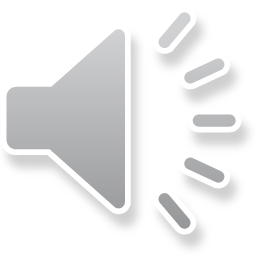 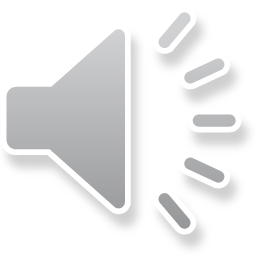 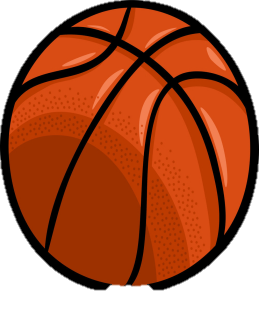 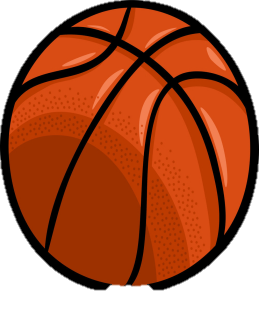 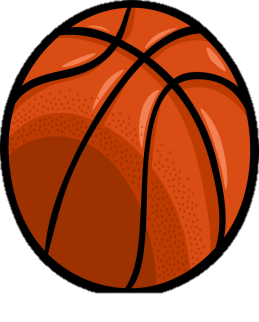 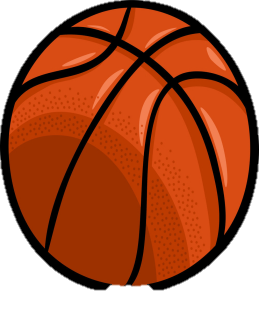 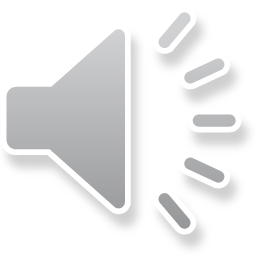 next
ng
gh
g
gi
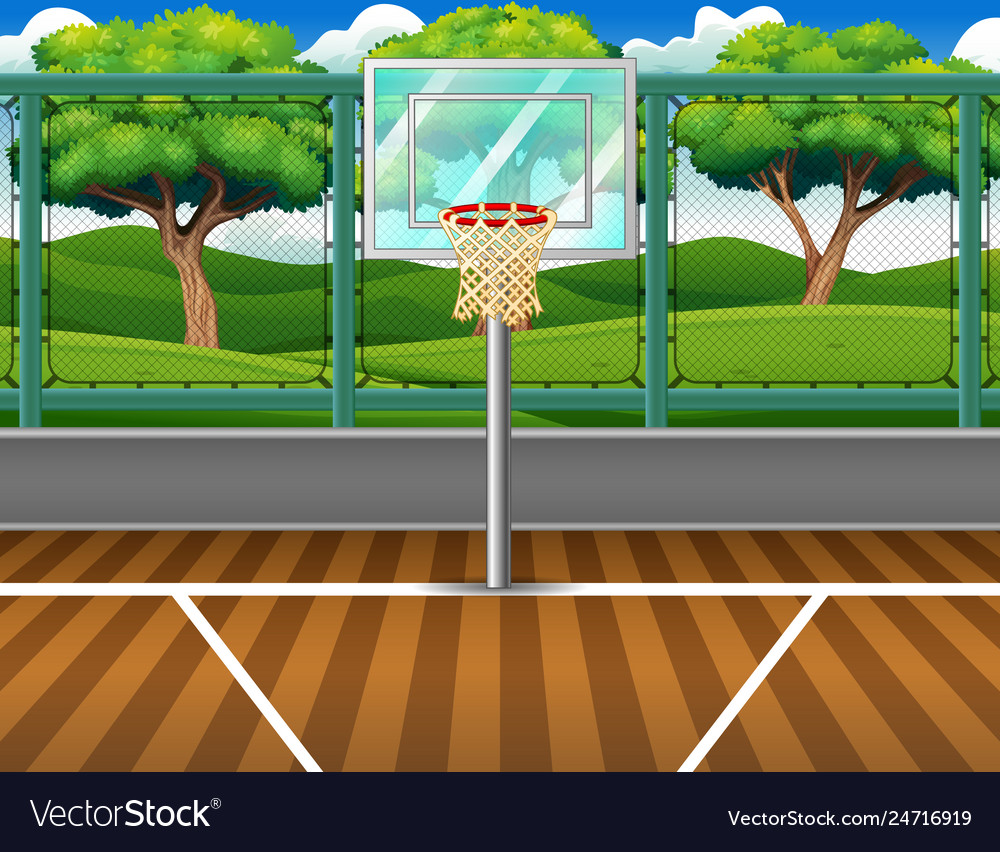 xưa  …ia
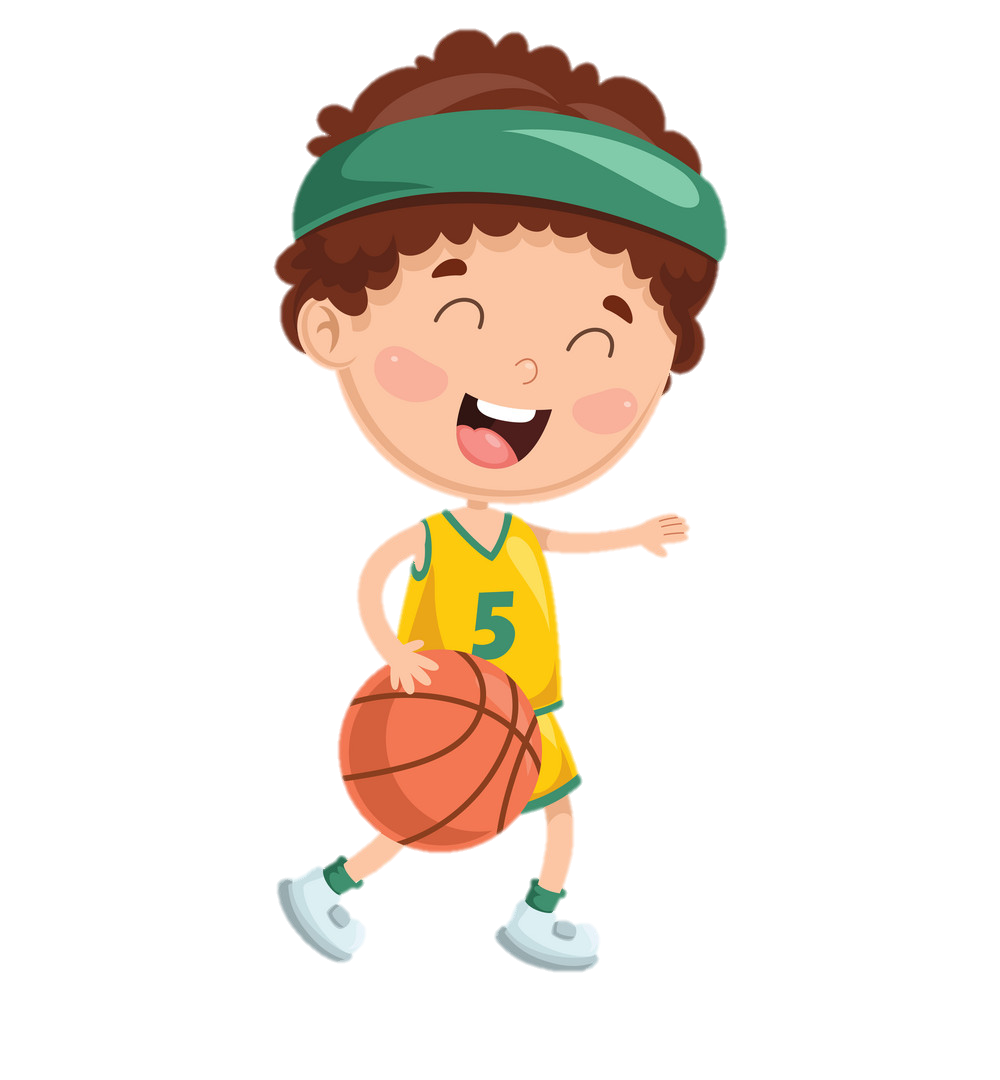 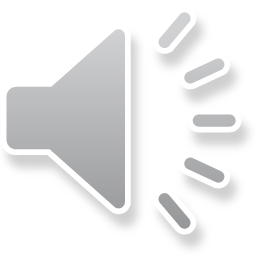 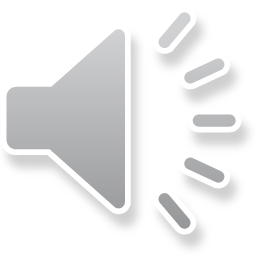 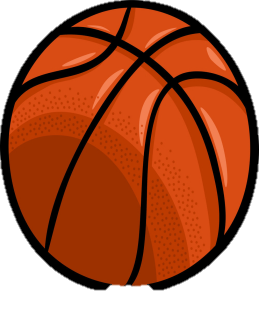 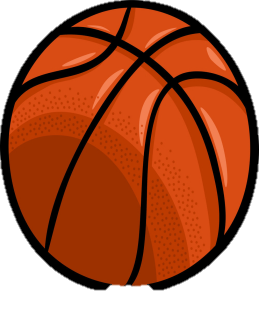 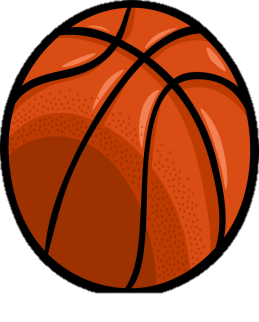 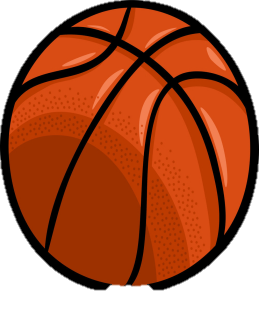 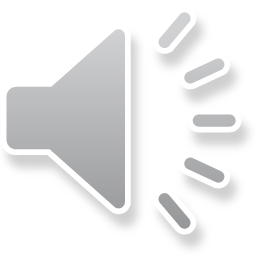 next
gh
ngh
k
c
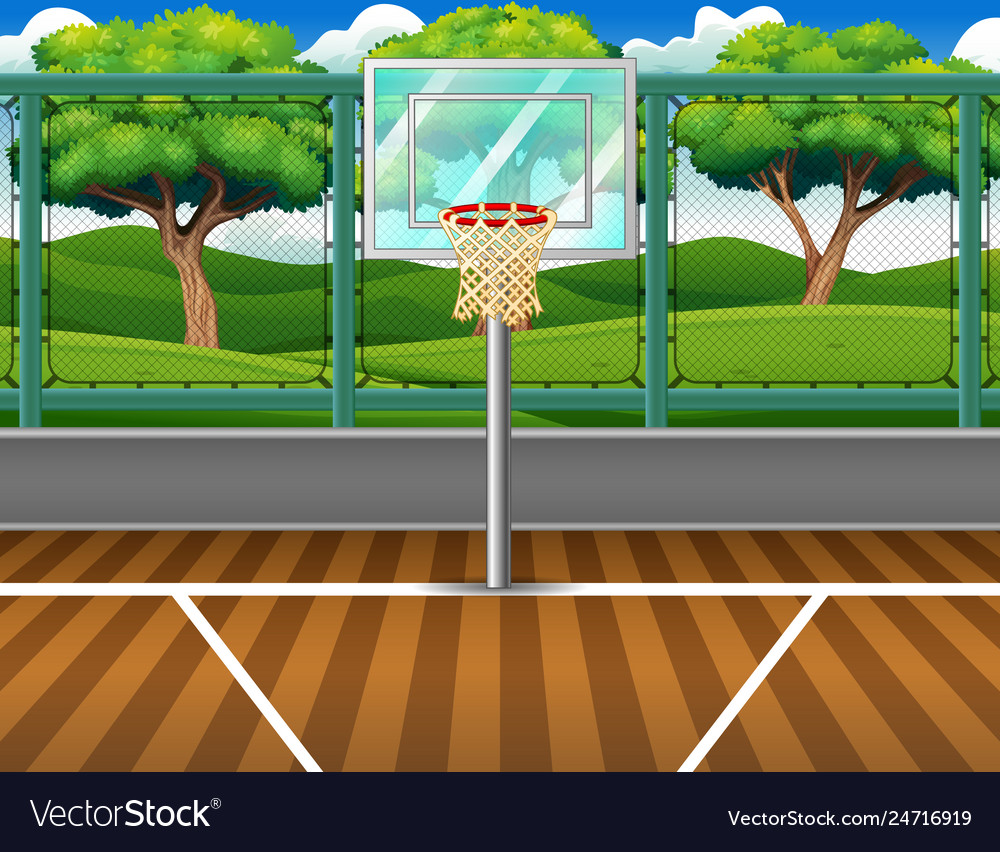 …a  vị
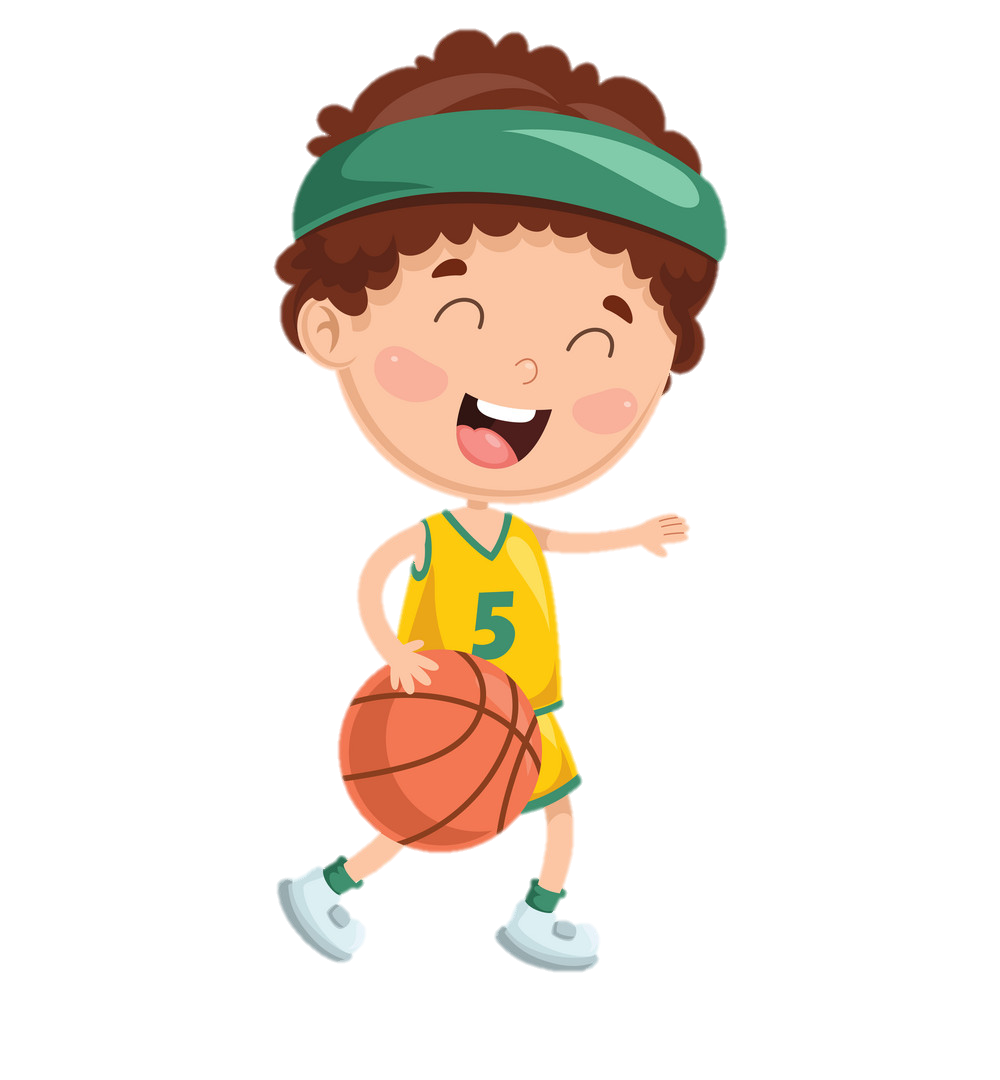 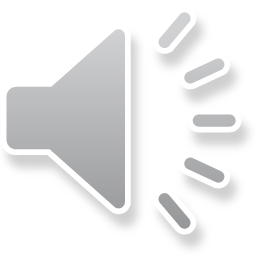 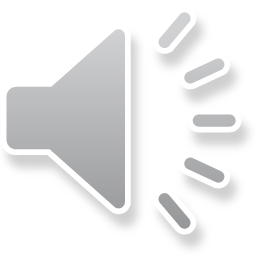 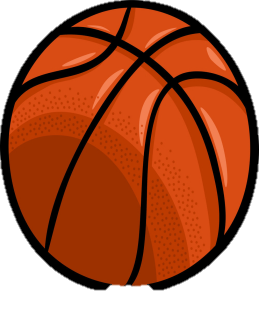 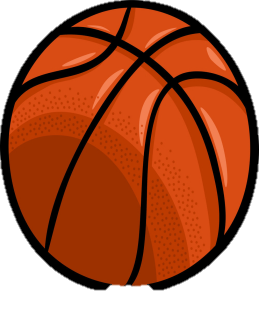 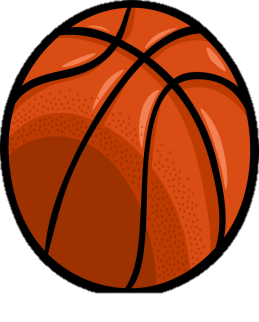 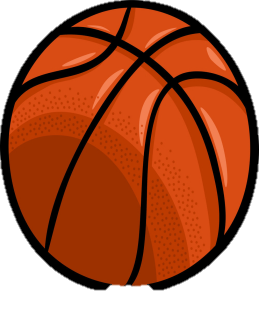 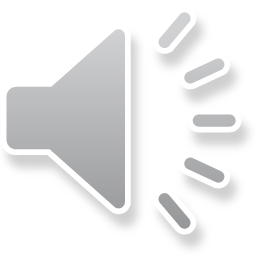 ng
gi
g
c
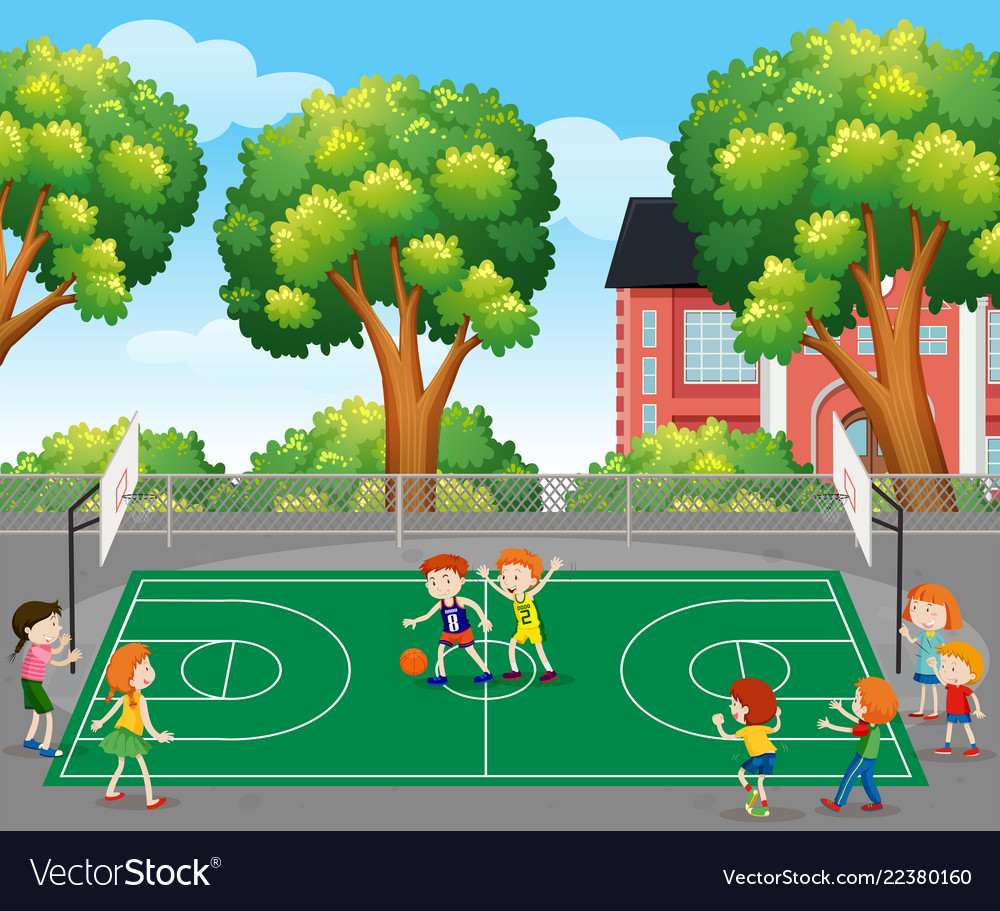 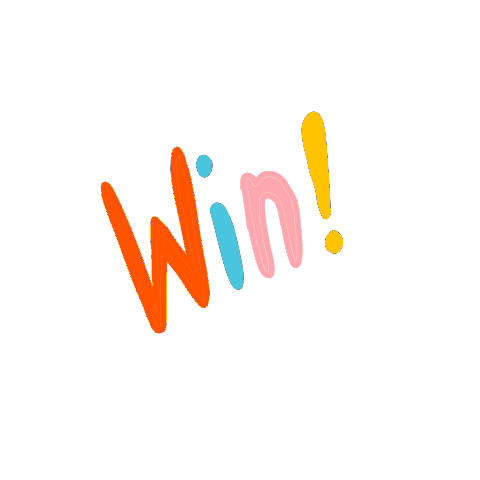 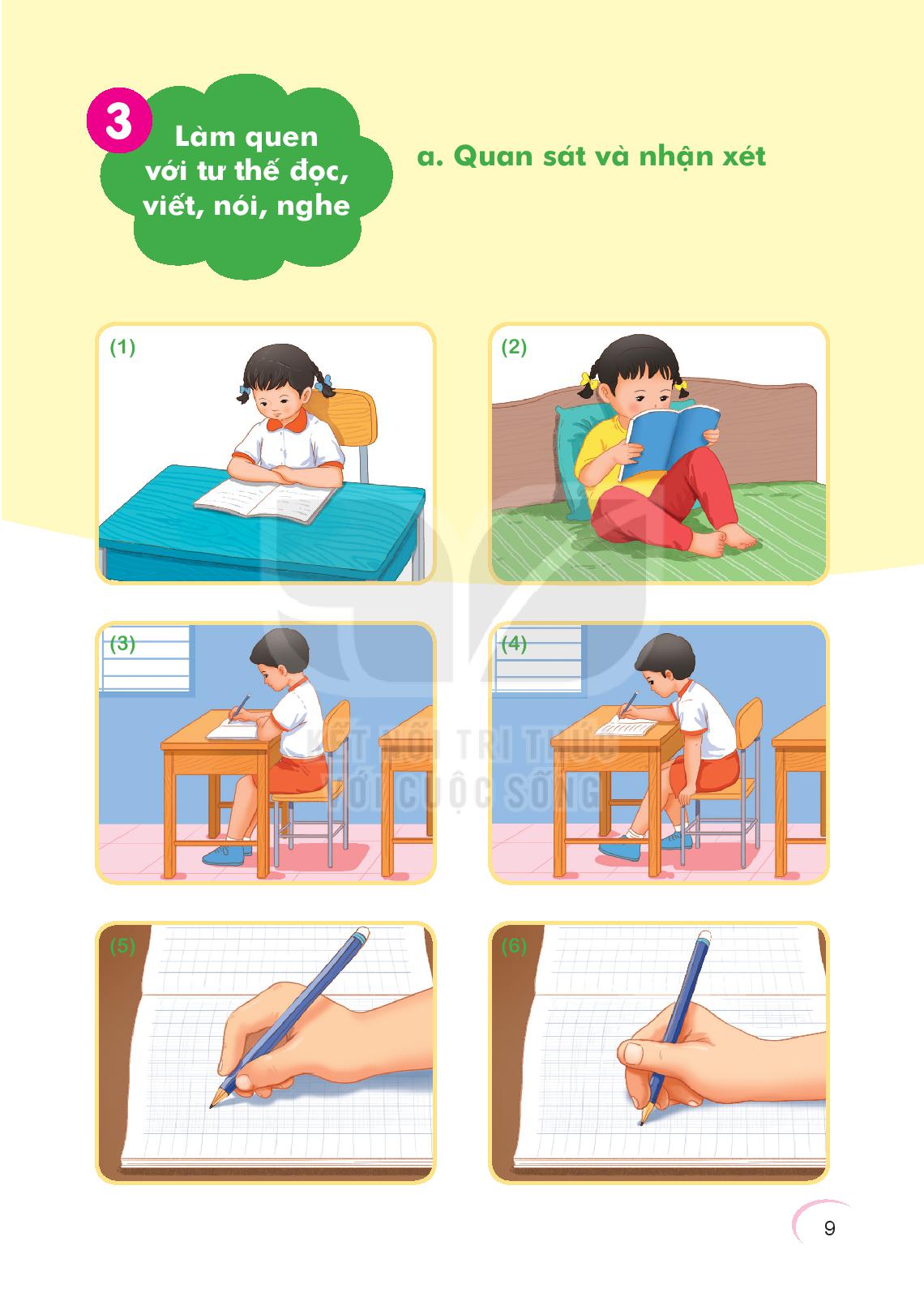 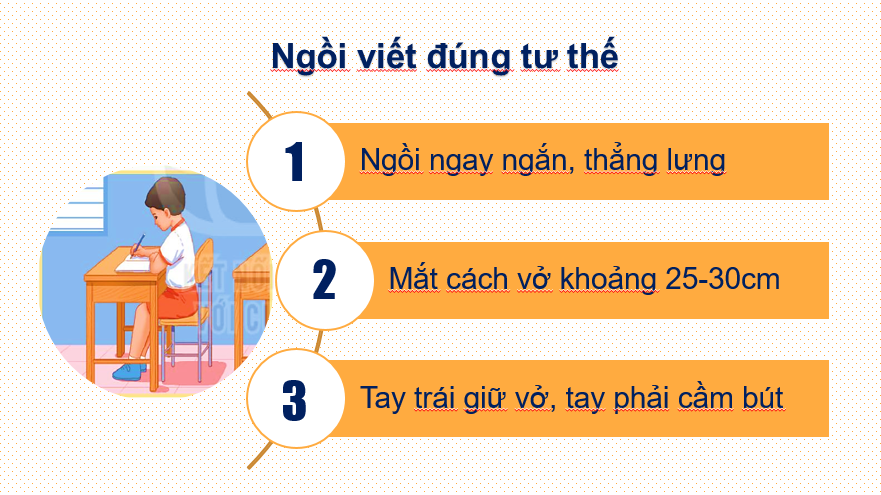 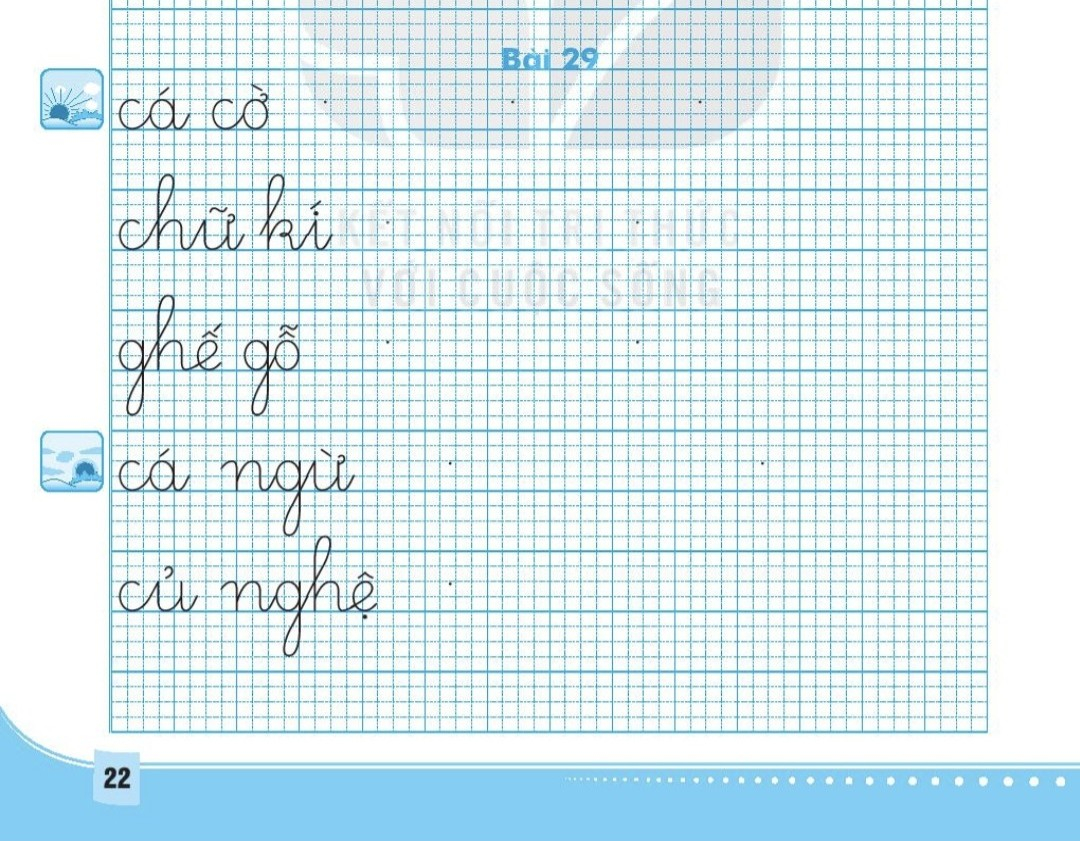 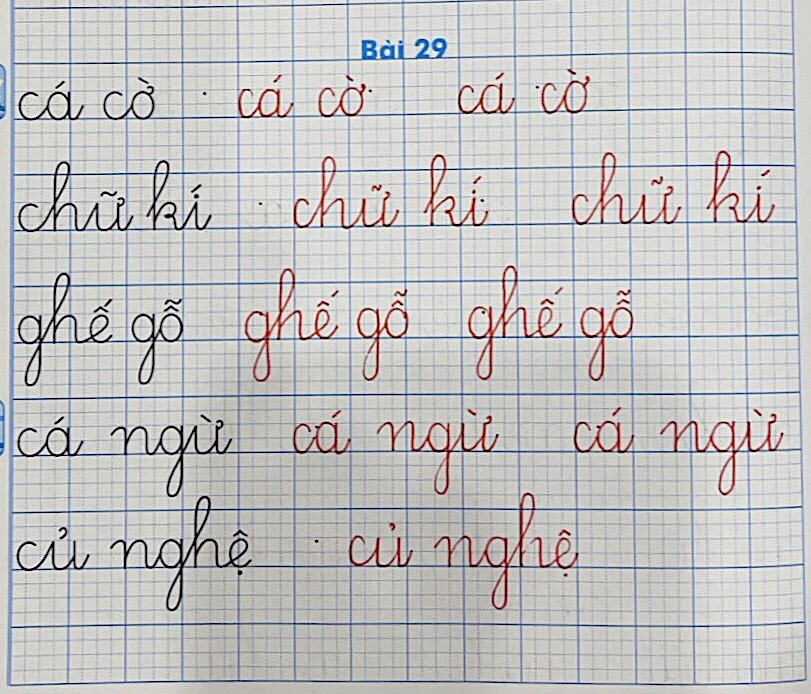 CỦNG CỐ BÀI HỌC
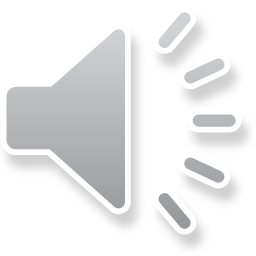